learning objectives
Know what good health is
Be able to identify different components which may affect an individuals health
Understand how these different components can affect an individuals health
Define Health ……….
Health is “a state of complete physical, mental and social well being and not merely the absence of disease or infirmity”

Highlight in your books!
Health and well being triangle……
Physical
Can you think how each could effect our health?
1 min discussion, feedback
Mental
Social
Key terms…….
Physical health and well being.
All body systems working well, free from illness and injury. Ability to carry out everyday tasks.

Metal (emotional) health and well being.
Every individual realises his/her own potential, can cope with normal stresses of life, work productively and make a contribution to community.

Social health and well being:
Basic human needs are met (Food, shelter, clothing). The individual has friendship and support, value in society, has little stress in social circumstances.
In pairs put the statements under the correct heading.
Basic human need are met (Shelter, food, clothing)

Improve cardio-vascular system.

Provide friendship, support, value to society and socially active.

Provide a feeling that you can comfortably carry out activities and enjoy them.

Reduce stress/tension


Enable person to control emotions and work productively.
Improve heart function.

Reduce risk of illness (Diabetes)

Little stress suffered from social circumstances.

Help prevent obesity

Carry out everyday tasks with out getting tired.

Release feel-good hormones. (Seratonin)
Watch this clip
http://www.youtube.com/watch?v=yfshxvV5twc



What health benefits do you think the players are experiencing.
Exam question:
Explain how wearing a team strip helps your social health and wellbeing.  (2 marks)

Answer:

Wearing a team strip provides not only clothing but also a sense of belonging; a team strip suggests friendship and support as well as some value in society.
Define fitness….
The ability to meet/cope with the demands of the environment.
Improvements in fitness will:

Improve the ability to cope with the demands
Reduce chance of suffering injuries
Make it easier to complete physical work
Make you more content/happy.
Sedentary lifestyle
A persons choice to engage in little, or irregular, physical activity.
Consequences of choosing to have a sedentary lifestyle.
Consequences of choosing to have a sedentary lifestyle.
obesity
Discuss the following:

What is it?
How is it measured?
How does it occur?
What effect does it have?

Which countries are the most obese?
Obesity
A term used to describe people with a large fat content. (Usually over 30% or more body fat)
It is caused by an imbalance of calories consumed compared to energy expenditure.
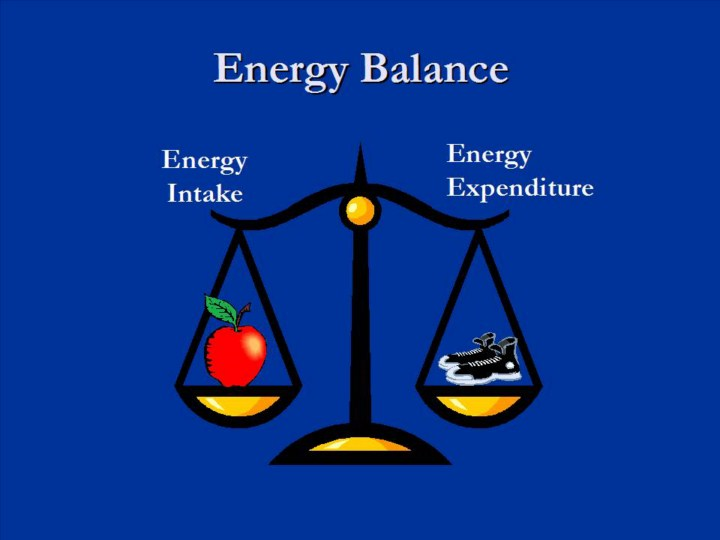 How is it calculated?
BMI
(Body Mass Index)

It compares your weight to your height.
Ranges to know –











What is the problem with BMI scores?
The effects of obesity on fitness
Limits CV fitness.
Making activity over time difficult.
Limits flexibility
Lacking full range of movement at joints when performing skills
Limits agility
Difficult to change direction quickly
Limits speed/power
Difficult to react quickly to produce force.
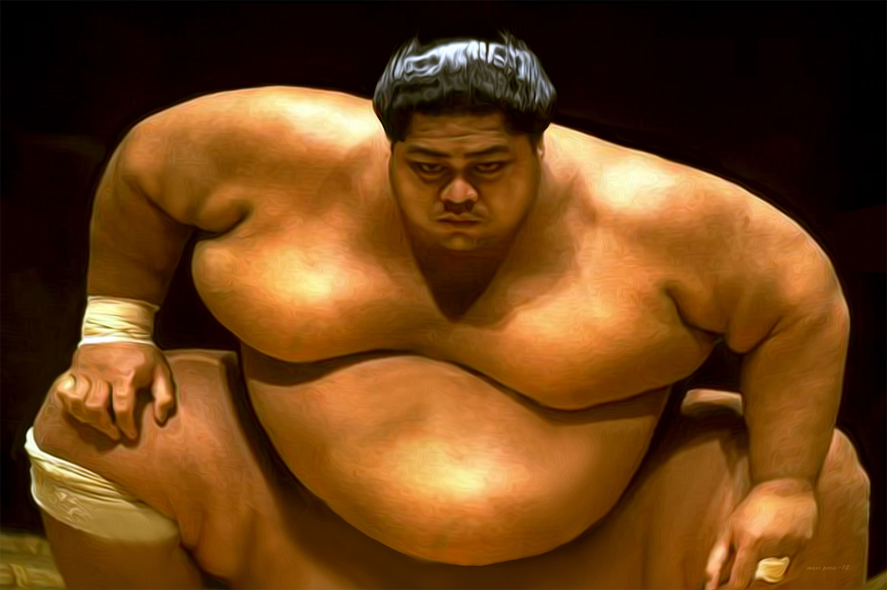 Effects on Health and well being.
Effects on Health and well being.
Effects on Health and well being.
B
A
D
B
A
D
Blood pressure increases
Attacks of the heart
Diabetes
Somatotypes
Is a body type that may well mean you are well suited to a specific type of activity compared to others.

Can you think of any sports where you see a specific body type?

There are three categories of body type – these are all extremes
Endomorph
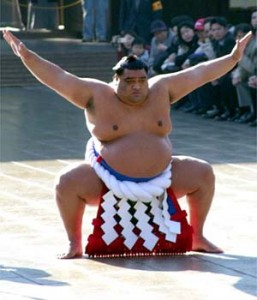 Pear shaped.
Wide at the hips with a tendency to gain fat, particularly on the upper arms and thighs..
Extreme ectomorphs will often struggle at which types of activity?
Weight bearing aerobic activity.
What sports could they be suited to?
Judo / Front row in rugby
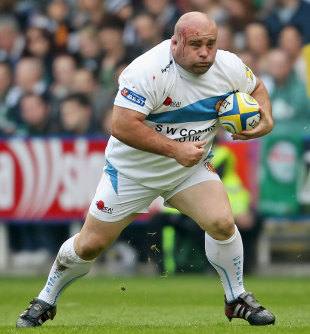 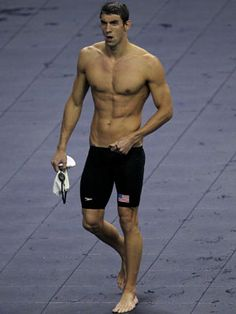 Mesomorph
Wedge shaped body.
Broad shoulders, muscled arms and legs, narrow hips and a minimum amount of fat.
Will often excel in strength, agility and speed activities.

With this body type almost all sports are achievable to play at a high level
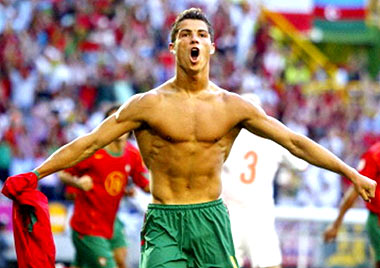 Ectomorph
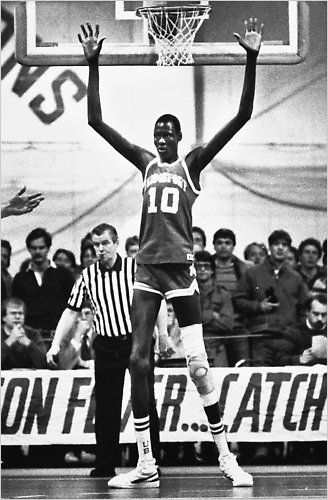 Long, slender with narrow hips and shoulders.
Little muscle or body fat.
Due to their slight build, not well suited to power 
and strength sports.
Well suited to endurance events such as marathon running.
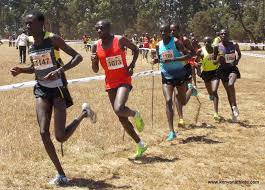 It is important to understand that no account of height is made in these classifications.
Most game players would not fit into any of these extremes.
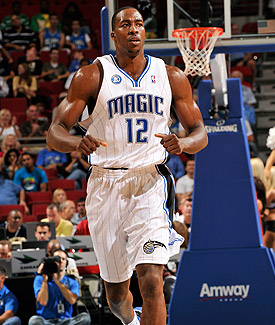 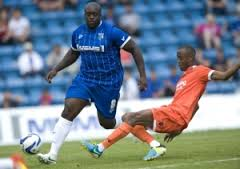 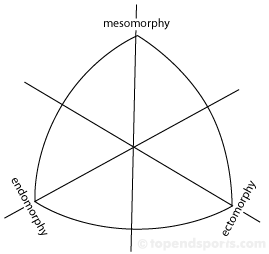 Weight lifter
High jumper
Tennis player
Exam question….
For the following sporting activity, suggest the stereotypical body shape that would suit that activity:
Exam question….
For the following sporting activity, suggest the stereotypical body shape that would suit that activity:
Diet
K: The different components of a balanced diet
U: The nutrients in different food types
B: Explain the problems of an imbalanced diet
Daily requirements
How is energy measured?
Calories/Kilocalories
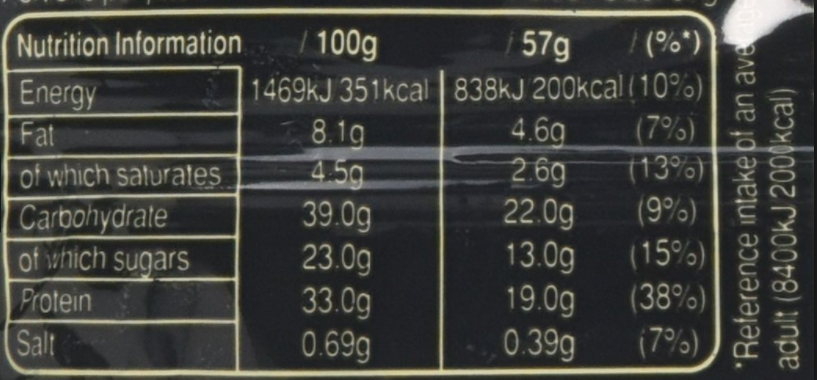 How many calories?
2000
2500
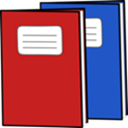 Several factors can effect the amount of calories an individual needs to consume:
Age (After 25 intake starts to fall)
Height 
Energy expenditure
BMR (Basal metbolic rate) varies between individuals.

Your BMR (Basal Metabolic Rate) is an estimate of how many calories you'd burn if you were to do nothing but rest for 24 hours. It represents the minimum amount of energy needed to keep your body functioning, including breathing and keeping your heart beating.

If we do not use the calories that we take in, they will be stored in the body and cause weight gain.
Nutrients
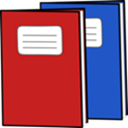 What are nutrients?
The substances that make up food.
E.G – 
Carbohydrates
Fats
Proteins
Vitamins
Minerals
Water
Fibre
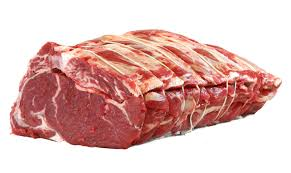 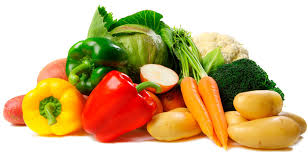 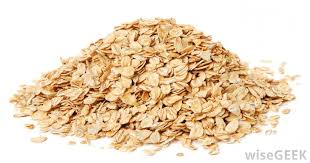 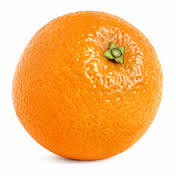 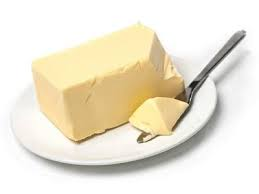 What does having a balanced diet mean?
Varying the food constituents.
Balancing the correct amount of calories.
Taking in sufficient nutrients (vitamins/minerals)

Five portions of fruit and veg per day (Fist sized)
What makes a balanced diet?
Why aim for a balance diet?
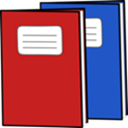 High fibre = prevents constipation + reduces cholesterol
Milk/cheese = provide calcium to help bones and teeth
Iron (mineral) = helps immune system and RBC production
Vitamin A (cheese) = helps skin and growth
Vitamin B (nuts/whole grain) = general body function
Vitamin C (Fruit) = helps liver and immune system
Vitamin D (Fish/eggs) = helps bones
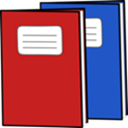 Carbohydrates
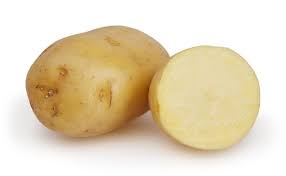 Simple = Glucose and sugars		

Complex = Pasta, bread, potatoes.

Main energy source for active people.
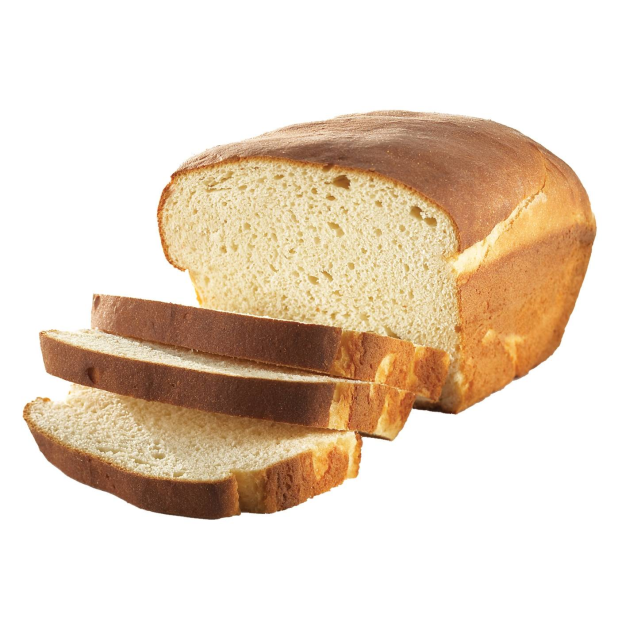 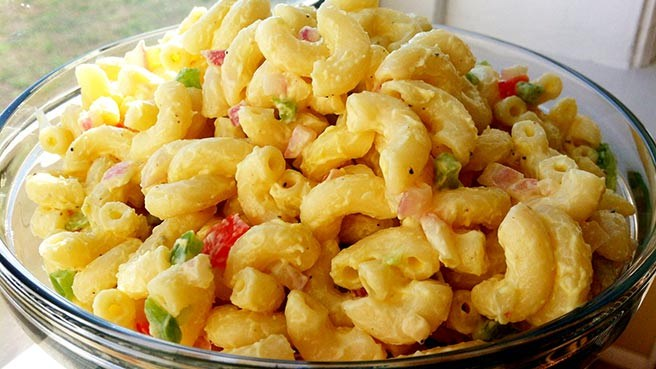 Fats
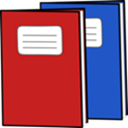 Fat is a major source of energy for the body – helps carry vitamins into the body.
Provides more energy that Carbs (over double) – however fat can only be used as an energy source at low intensity.
Saturated fat vs unsaturated




Your body needs 25-30% fat
High fat intake can lead to:
High cholesterol, heart disease, fatty deposits in arteries
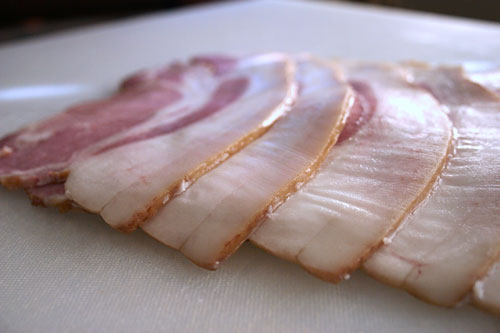 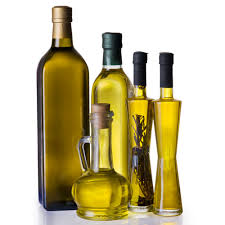 Protein
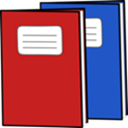 Vital in the growth in new tissue and muscle repair
The main sources: 




Athletes that require a lot of 
Strength and power will consume
a lot of protein.
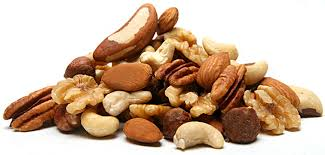 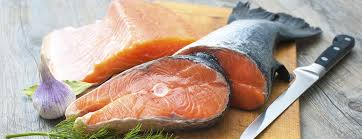 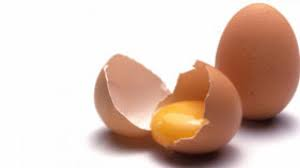 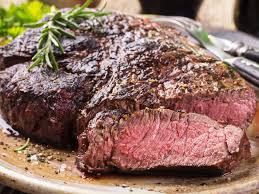 Vitamins + minerals
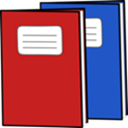 Are essential to maintain good health. They are only required in small amounts, and are often found in a normal balanced diet.
They are mainly used to keep the body systems working efficiently and for general health.

Vitamin A = good for the skin
Calcium  - bone health
Fibre
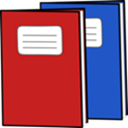 Helps to aid the digestive system.
Mainly found in…..
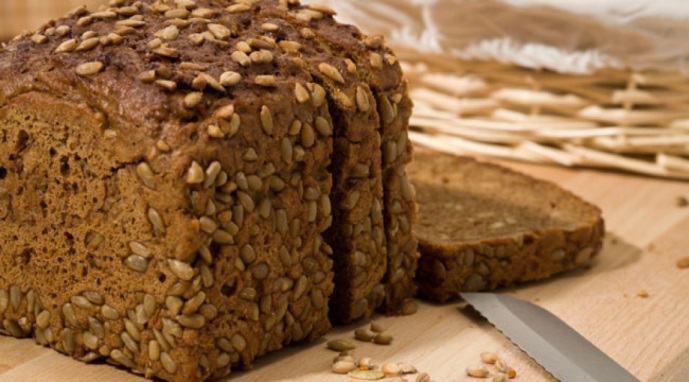 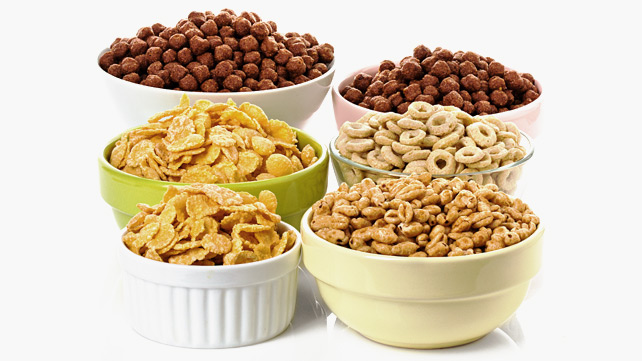 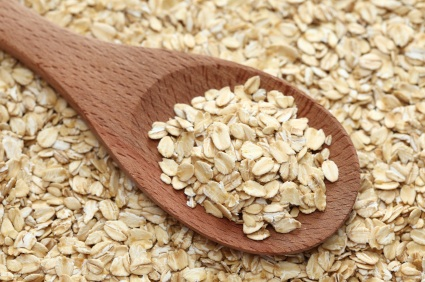 Water  (hydration)
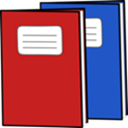 Essential to healthy living.
Over half the human body is water.
The recommended daily allowance is 8 large glasses of water.

What does dehydration lead to:
Increased viscosity of blood. 
Increased heart rate
Increased body temperature
Reaction time decreases – affecting decision making
Fatigue and cramps.
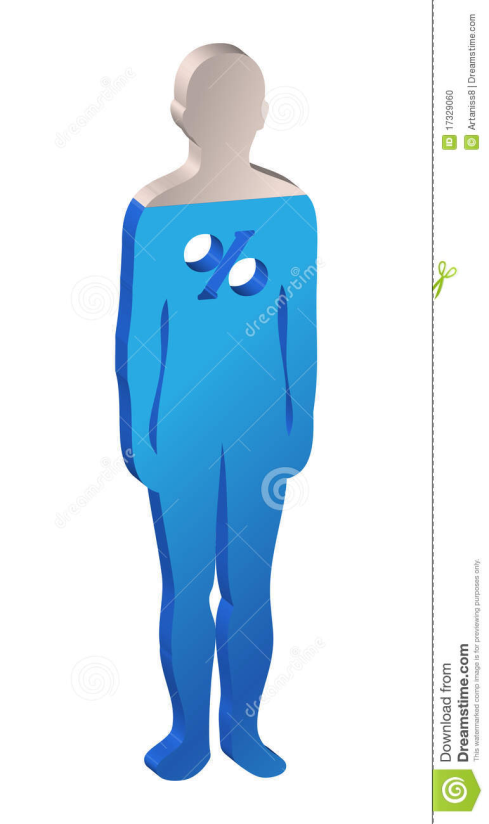 Exam question
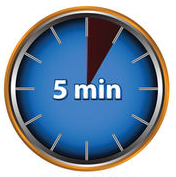 Match the correct term with the correct definition:
Exam question
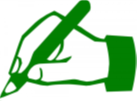 Match the correct term with the correct definition: